LC35 Détermination de structures organiques
(1ere STL SPCL)
Séquence pédagogique
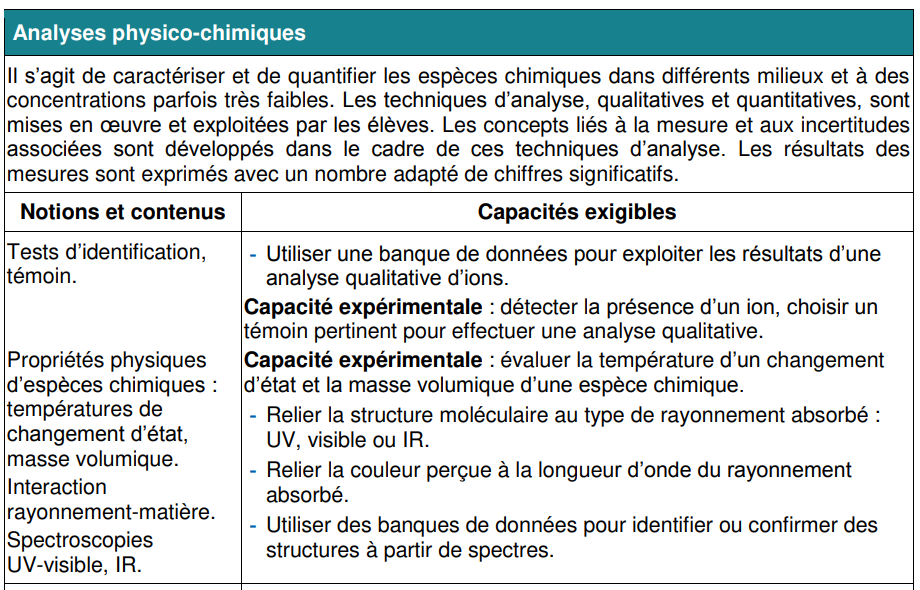 Prérequis :
Synthèse chimique
banc kofler et CCM
Stéréochimie


Position du cours dans l’année :
Cours d’avant : les synthèses chimiques
COURS
Cours d'après : Dosages
Objectifs pédagogiques et Difficultés identifiées
Objectifs :
Effectuer des mesures de propriétés physiques
Relier la structure moléculaire au type de rayonnement absorbé
Changement d’état
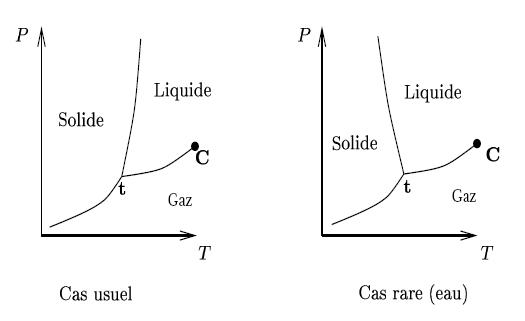 Thermodynamique - Diagramme P-T d'un corps pur (univ-lemans.fr)
Banc Kofler
Etape 1 : Placer une pointe de spatule du produit dont on veut mesurer le point de fusion sur le banc. Si la poudre n’est pas assez fine, utiliser la spatule pour la concasser finement.

Etape 2 : Prendre un ou deux grains et les faire avancer pour repérer la zone où ils fondent. 

Etape 3 : Prendre l’ensemble de l’échantillon (si la quantité́ déposée n’est pas trop importante) et faire une ligne en diagonale afin que le début et la fin de la ligne ne soit pas à la même température. 

Etape 4 : Faire avancer doucement la ligne avec une spatule plate jusqu’à la zone repérée précédemment. S’arrêter lorsque le début de la ligne est fondu alors que la fin ne l’est pas. 

Etape 5 : Utiliser le curseur réglé précédemment pour lire la température de fusion mesurée. 

Etape 6 : Nettoyer le banc avec un coton imbibé d’éthanol.
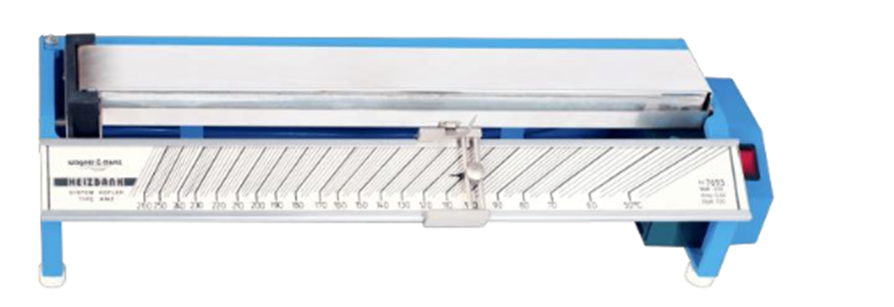 Le banc Kofler ou table chauffante de Kofler, est un appareil de mesure permettant d'estimer la Température de fusion d'une matière, développé par  Adelheid et Ludwig Kofler.
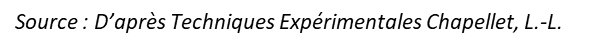 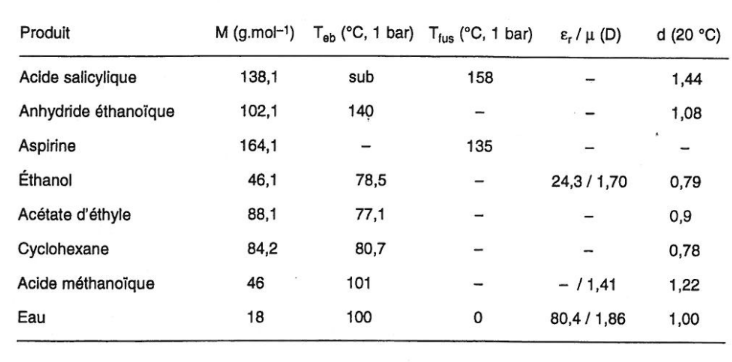 Source: Daumarie
Pycnomètre
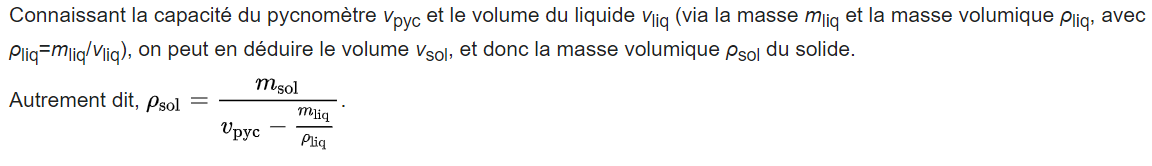 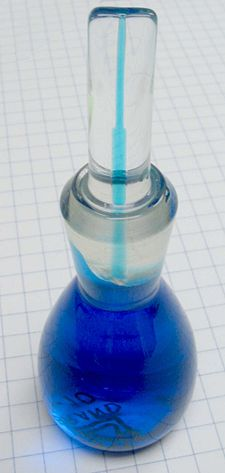 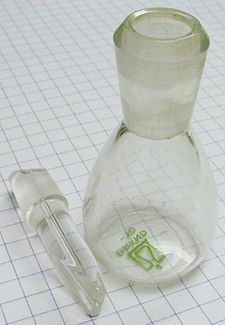 Pycnomètre — Wikipédia (wikipedia.org)
CCM sur couche mince
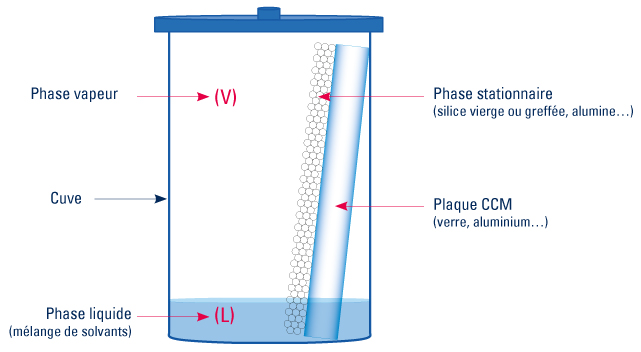 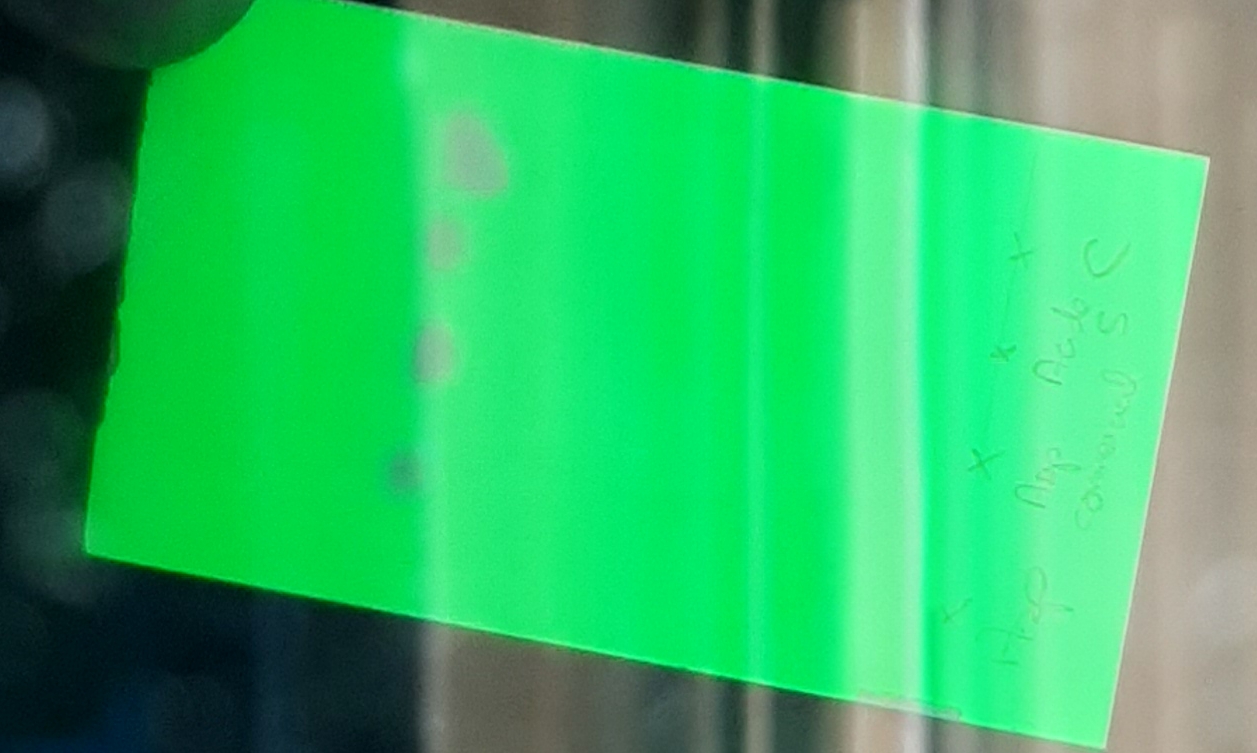 Guide : La chromatographie sur Couche Mince (CCM) | Interchim - Blog France
Rayonnement dans la chimie
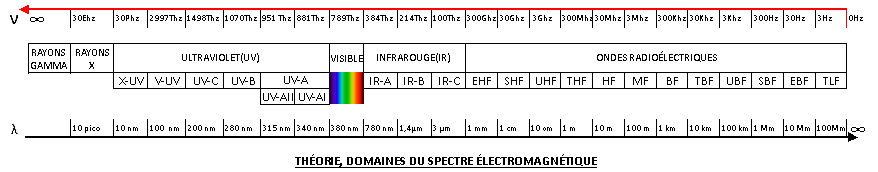 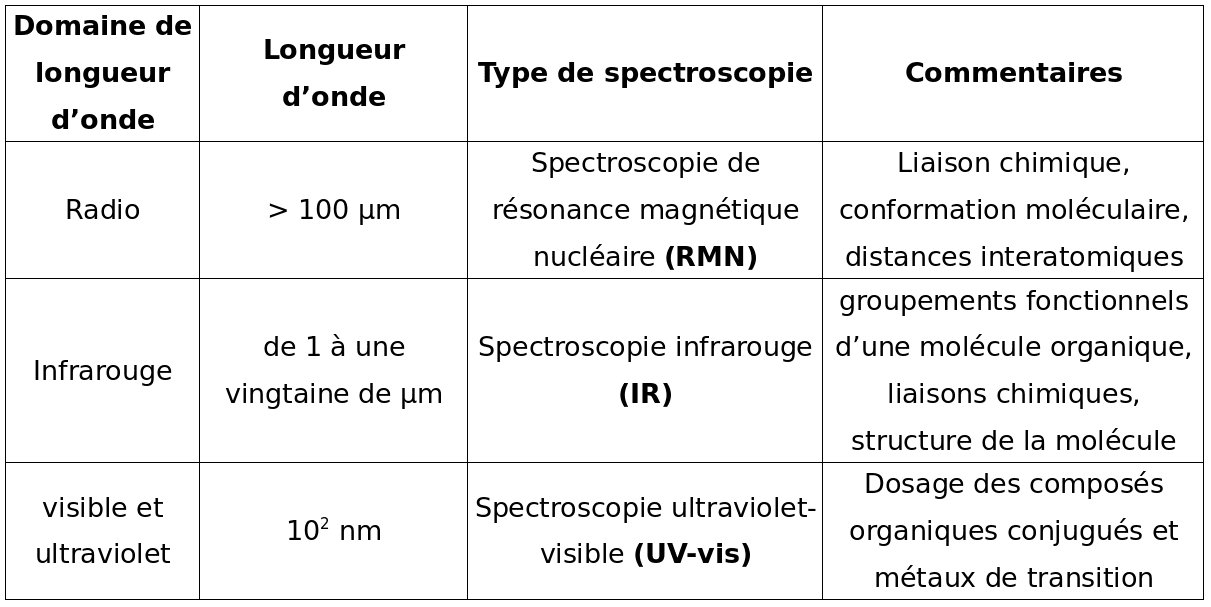 Spectre électromagnétique — Wikipédia (wikipedia.org)

Analyse spectrale en chimie un cours de physique-chimie en terminale S proposé par lyceum un site open-source pour le lycée
Infrarouge: outile de détermination de structure
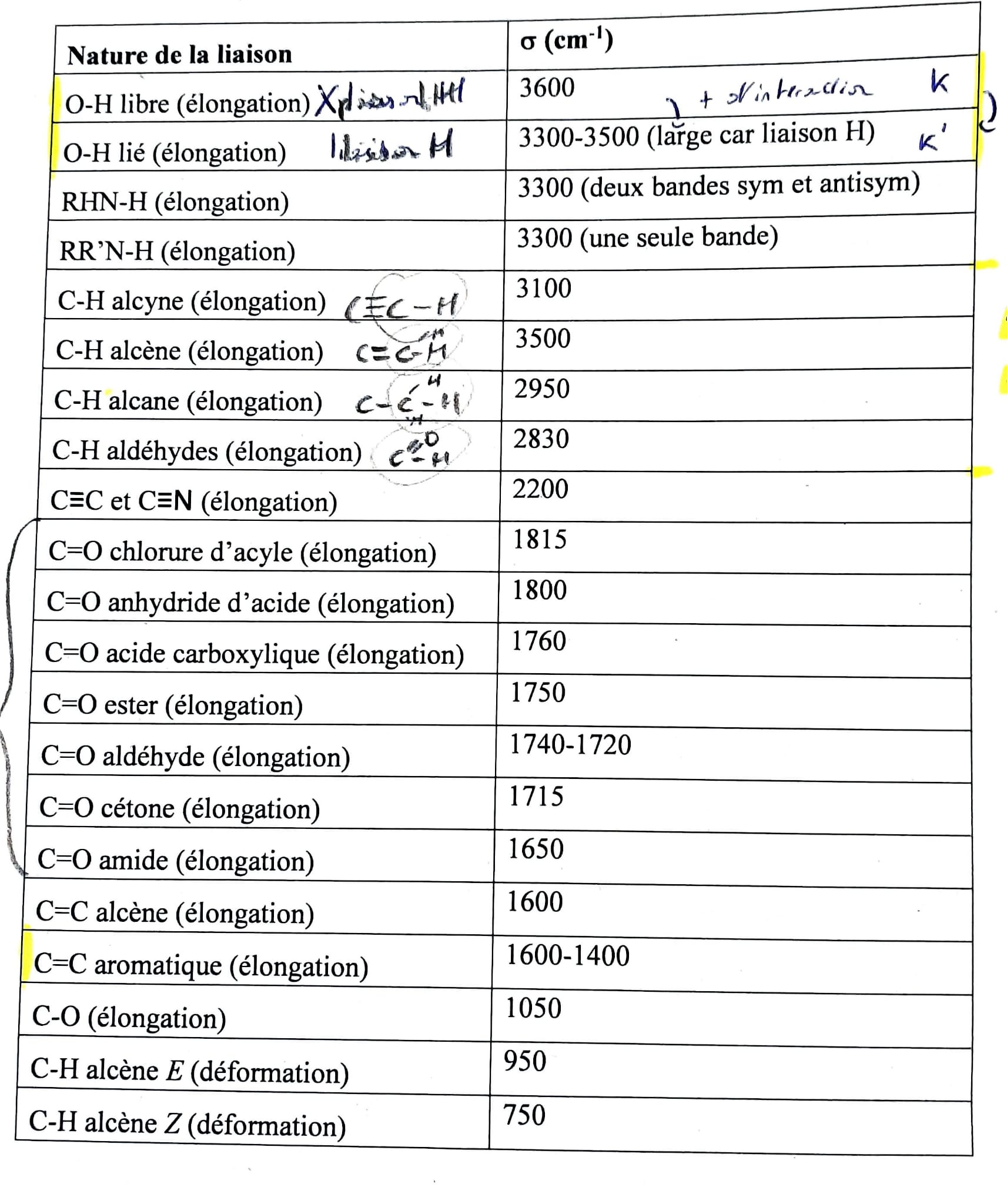 Spectre CH3OH ethanole
Actétone
Spectre CH3OCH3 Actétone
Source: Cours Chapellet, L-L
Infrarouge: outile d’identification
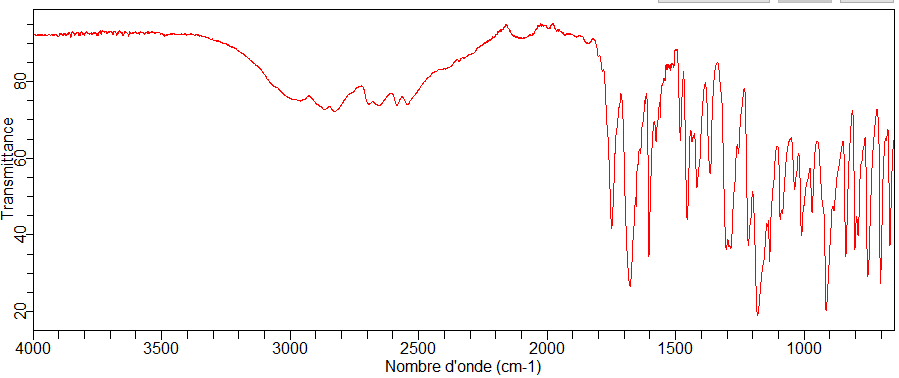 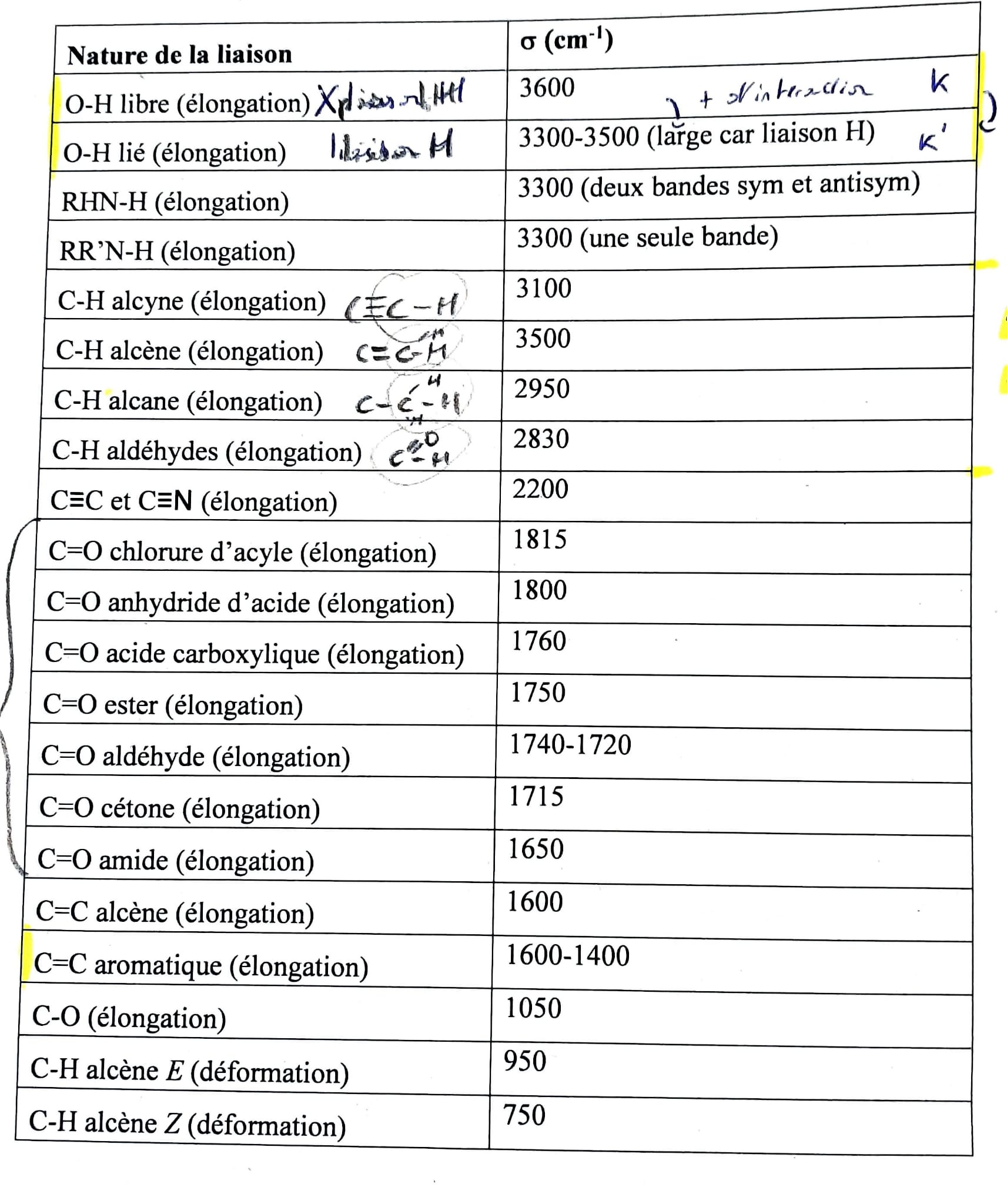 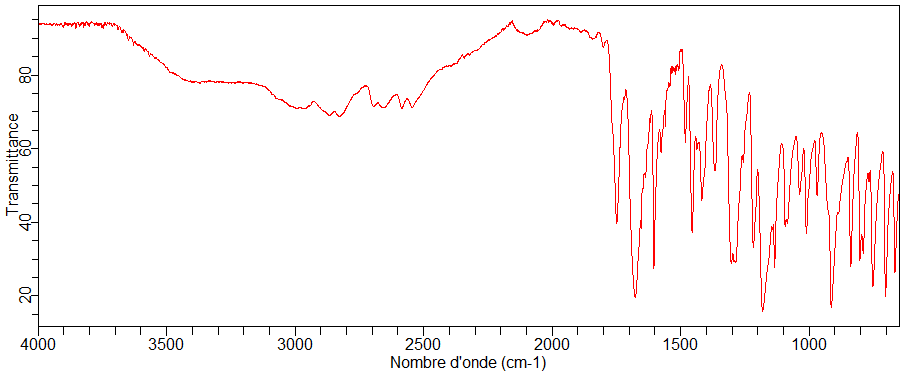 Source: Cours Chapellet, L-L
UV- visible
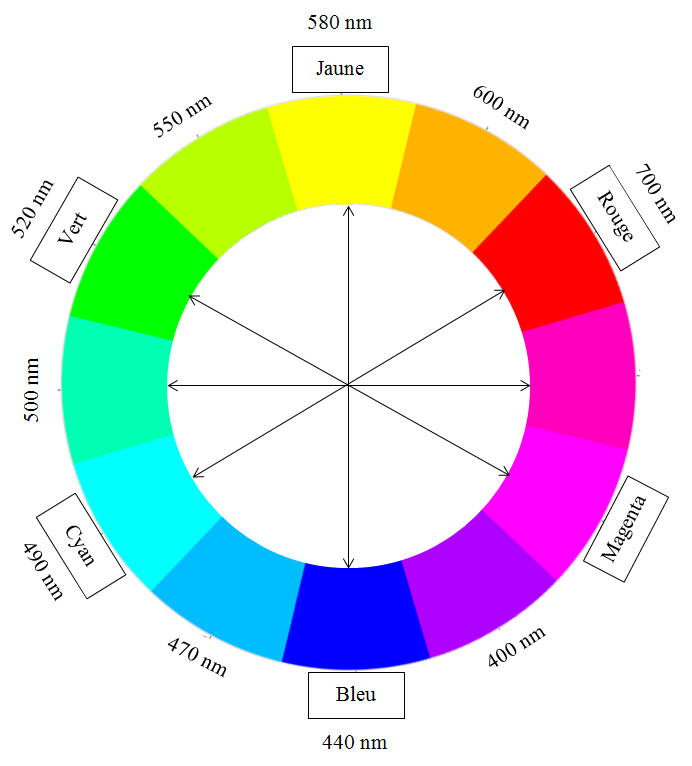 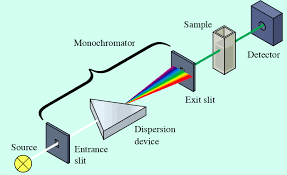 Spectrophotométrie d’absorption moléculaire Uv - Visible — Chimie Analytique
DS. N° 02 Méthodes d'analyse physique, (pagesperso-orange.fr)
Absorbance des espèces colorées
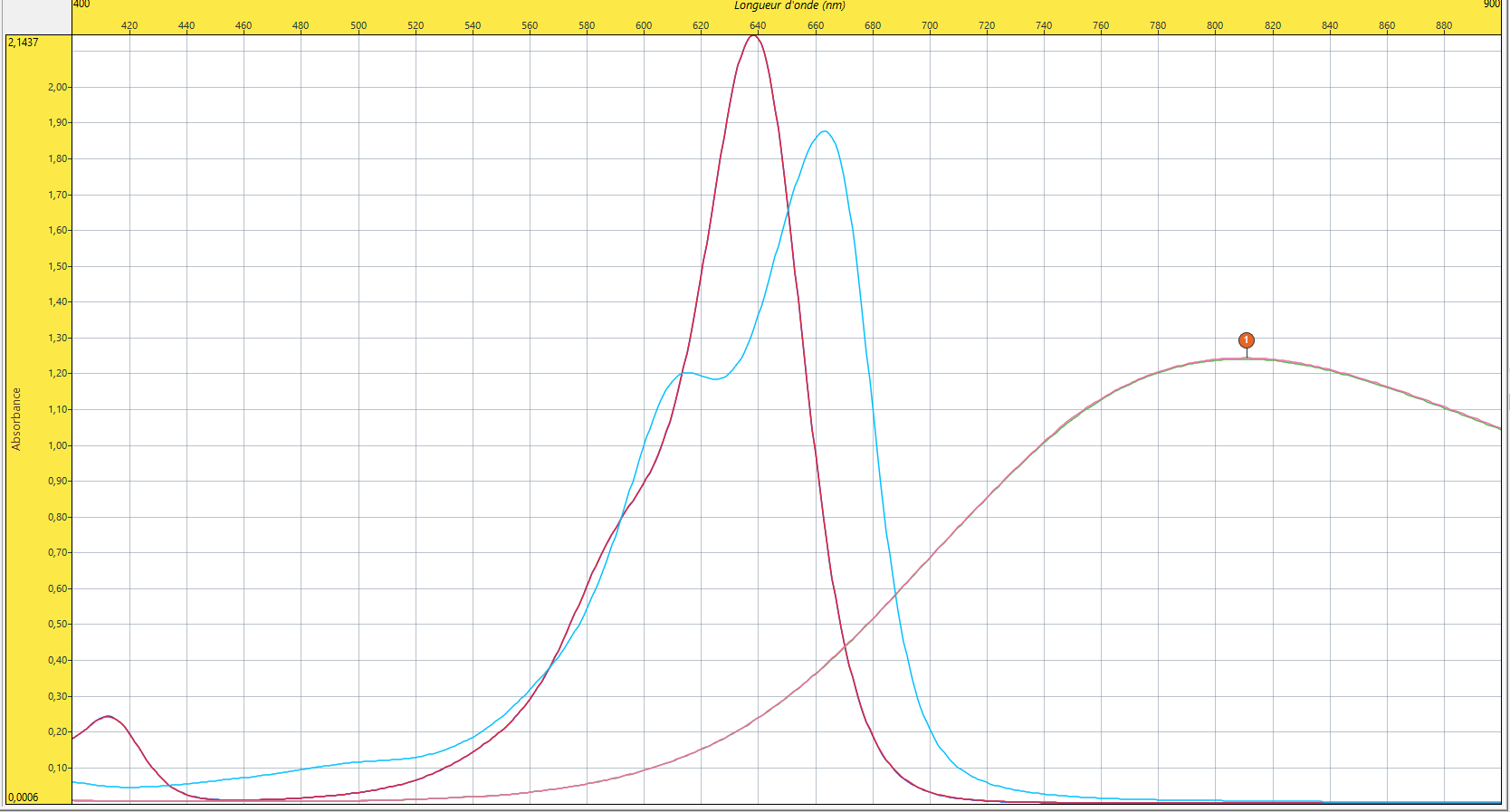 A
A) Bleu patenté : λ = 638 nm
A = 2.144

B) Bleu méthyle : λ = 663 nm
A = 1.876

C) CuSO4: λ = 811 nm
A = 1.243
B
C
Biblio
Plan
Intro: 3 solution de bleu et 

Analyse par étude des propriété physique
Température de changement d’état
Chromatographie
Masse volumique
Analyse par la Spectrométrie
Infrarouge
UV-visible
ouverture RMN pk pas IRM
Biblio expérience
Aspirine Daumarie
Questions
comment expliquer le cercle chromatique ? 
Si plusieurs solutions différentes comment trouve-t-on la couleur ? 
comment construit-on le cercle chromatique ? partir du spectre visible => on le fait boucler sur lui-même puis penser à un arc-en-ciel 
quelle information peut-on tirer du maximum d’absorbance pour une molécule donnée ? Donne une information sur la structure de la molécule (transition électronique autorisée) : sigma*-sigma : UV/bleu, pi*-pi : visible, IR
différence entre spectrométrie et spectroscopie ? spectroscopie (analyse optique du spectre donné, on en fait une analyse optique) spectrométrie (RMN, …)
pourquoi absorbance d’un liquide = spectre continu et pas pics ? en phase condensée : présence d’interactions secondaires dont la distribution est hétérogène pour chaque molécule 
spectroscopie UV-visible permet uniquement de caractériser des espèces organiques ? non
Cu2+ SO4 2- dans l’eau forme un complexe pentahydraté où SO4 2- est le contre ion et le cuivre complexe avec 5 molécules d’eau
Commentaires
faire attention à ne pas trop utiliser les notes 
enlever la partie sur la masse volumique (va plus dans l’autre partie du programme sur les espèces non organiques) => dans la réalité on n’utilise pas de pycnomètre mais plutôt des densimètres 
attention à mettre moins de produit sur le banc Kofler 
bien définir ce qui est attendu pour l’élève : est ce qu’il doit savoir déterminer une structure ou la confirmer ? 
mettre une animation pour la spectroscopie UV-visible (logiciel spécamp)
Conclusion : on a pu identifier maintenant on va quantifier